Государственное  бюджетное  учреждение  дополнительного  образования                      Центр  дополнительного образования «ЭкоМир» Липецкой области
Правила дорожного движения(для групп 1,2,3,4)
Белоусова И.В.-педагог д/о                                                                                объединение «Экознайка
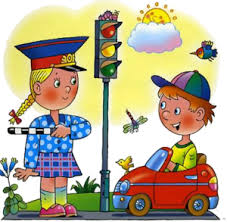 Раньше счёта и письма,
Рисованья, чтенья, 
Всем ребятам нужно знать
Азбуку движенья!
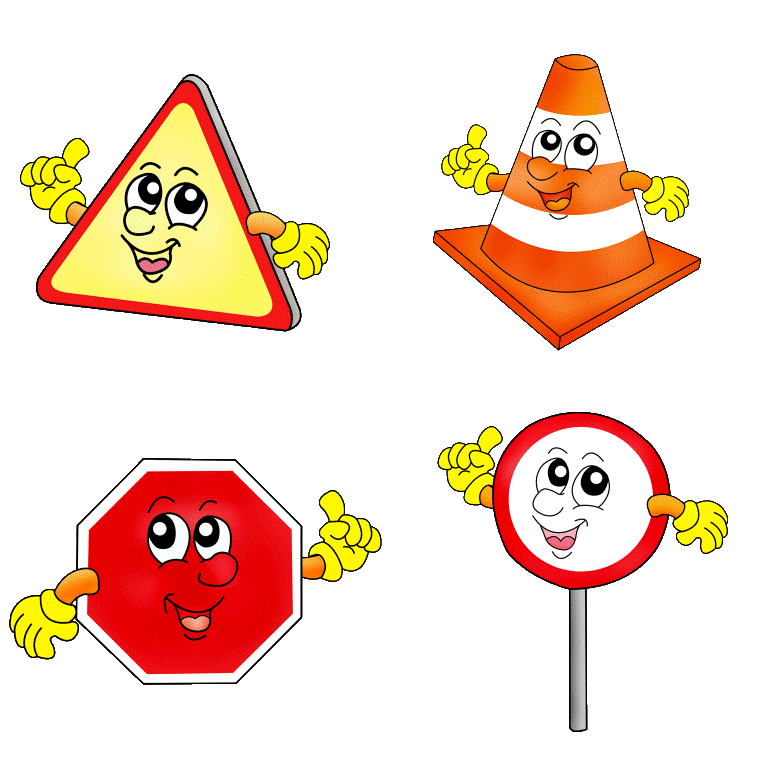 Дорожный знак
Тихо ехать нас обяжет,
Поворот вблизи покажет
И напомнит, что и как,
Вам в пути...
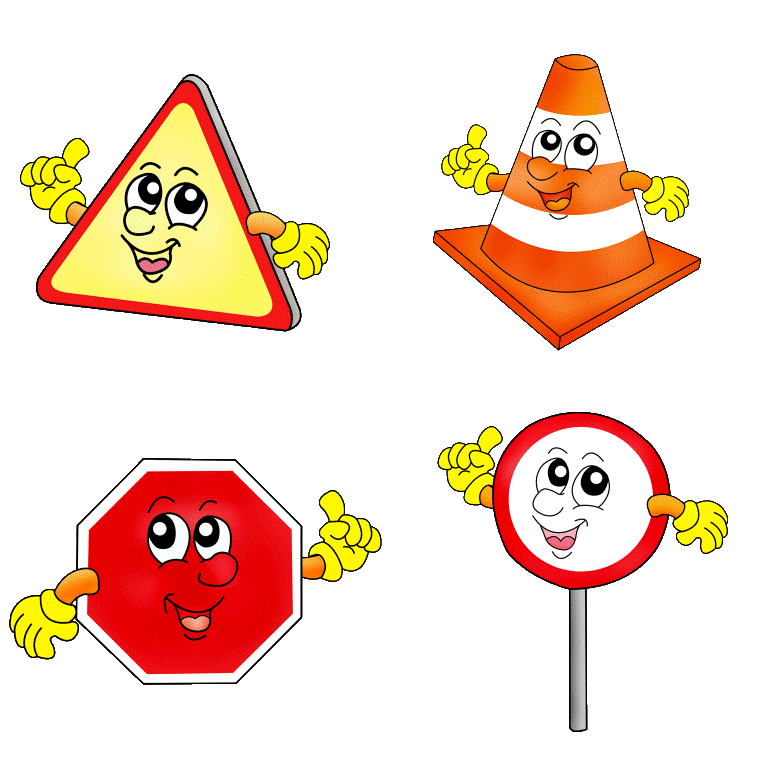 Светофор
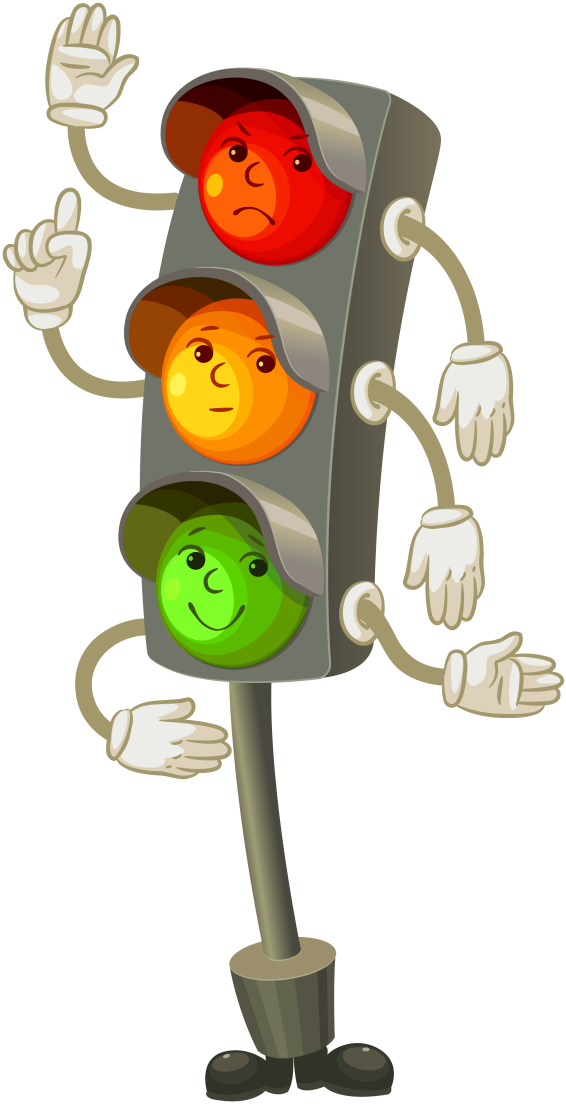 Чтоб тебе помочь, дружок,
Путь пройти опасный,
День и ночь горят огни,
Зеленый, желтый, красный.
Красный
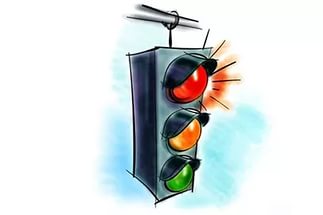 Стой! Нельзя идти, опасно! 
Если загорелся…
(Желтый
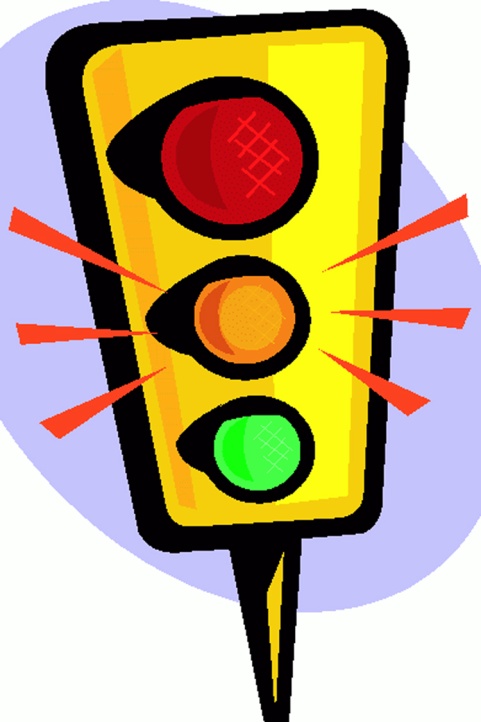 У светофора свет горит -
«Приготовьтесь» - говорит?
Зеленый свет
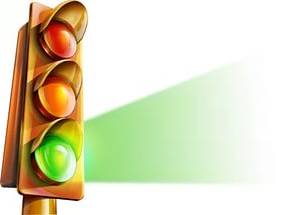 Светофор сигнал дает,
Что пора идти вперед. 
И для нас препятствий нет,
Ведь горит…
Переход
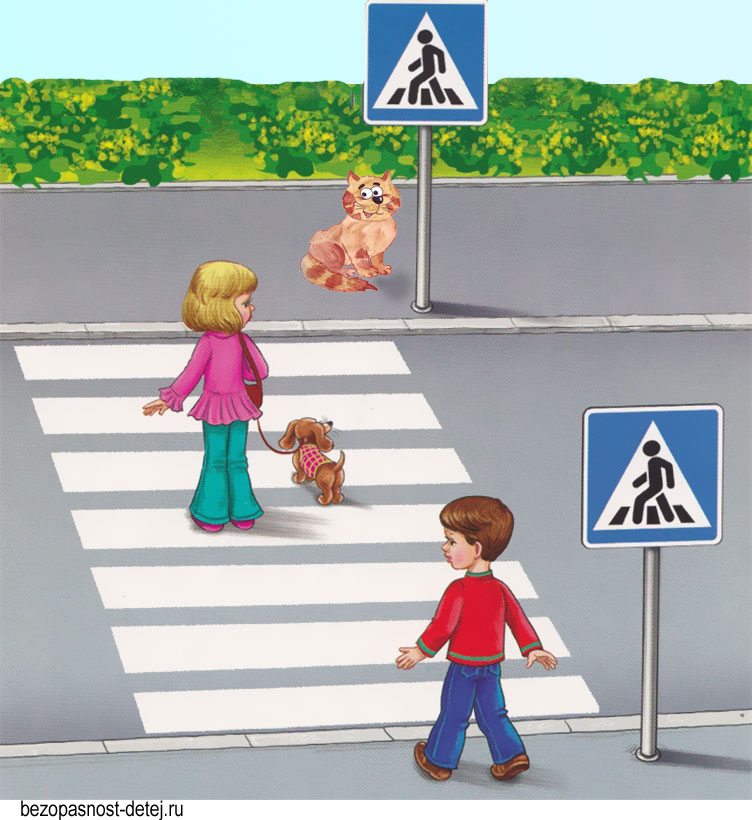 Полосы белеют в ряд,
Их заметно всем подряд,
Знает каждый пешеход:
«Зебра» - это…
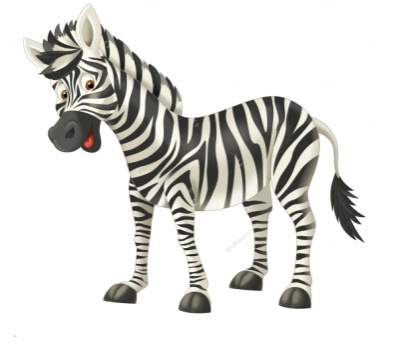 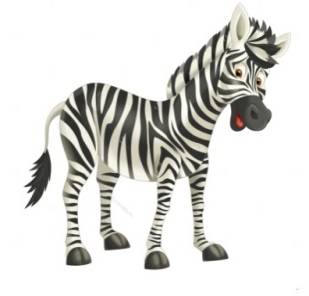 Трамвай
Нужно спереди, ты знай,
Обходить всегда…
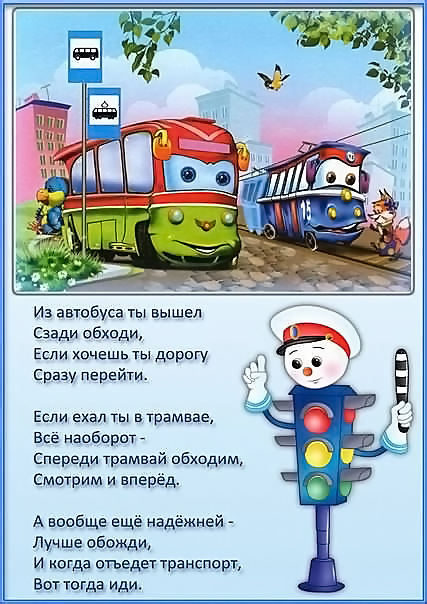 сзади обходить!
Чтоб дорогу видеть слева И машины пропустить, И троллейбус, и автобус Надо  …..!
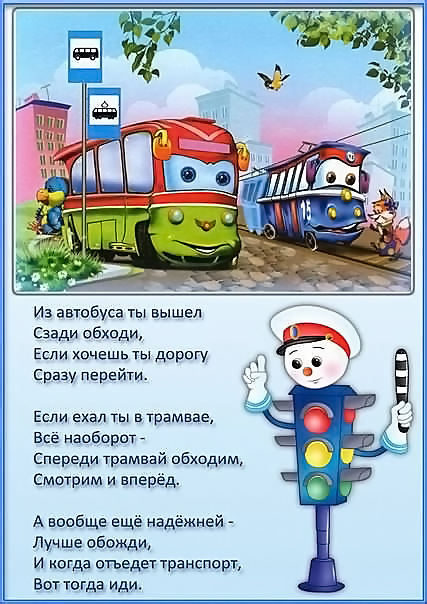 Дорога
Ты навсегда запомни строго:
Не место для игры - …
По тротуару
По этой дорожке идет пешеход,
Машин не боится, идет он вперед.
Остановка
Здесь транспорт терпеливо ждут,
Приедет – все в него зайдут:
Автобус к нам подъедет ловко,
Ведь это место - …
Подземный переход
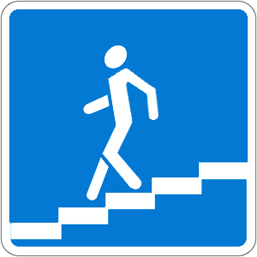 Знает каждый пешеход
Про подземный этот ход.
Город он не украшает, 
Но машинам не мешает
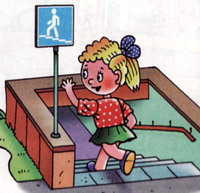 Дорога
Как здорово быстро на роликах мчаться,
На велосипеде – прекрасно кататься!
Но только запомнить положено строго:
Не место для этих катаний…
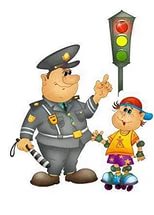 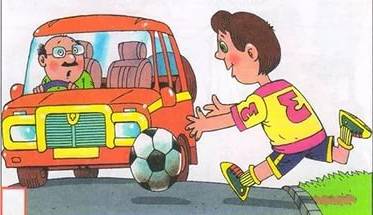 Лежачий полицейский
У него суровый норов – Длинный, толстый, словно боров, Он залег у перехода, Защищая пешехода.
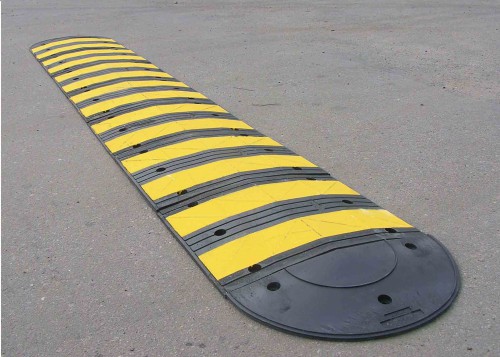 Регулировщик
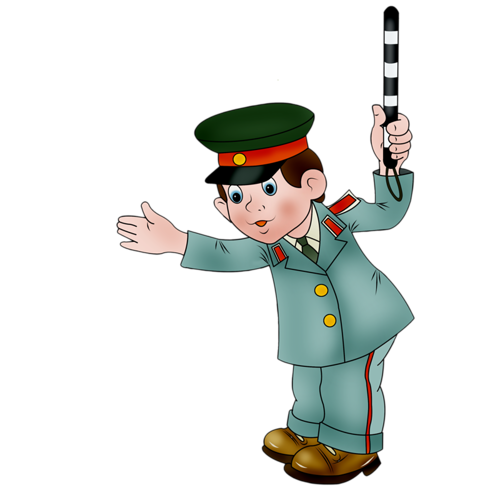 Командуя жезлом, он всех направляет,И всем перекрёстком один управляет.Он  словно  волшебник, машин  дрессировщик, А имя ему - ...
Источники
http://komane.ru/nuda/svetofor-zajegsya-krasnim-i-poshel-potok-mashin-znachit-stanet/11.jpg
https://satufikr.wordpress.com/2012/05/31/perilaku-biker-yang-bikin-eneg/traffic_light_amber/
http://www.ugra-tv.ru/upload/medialibrary/e77/e772b2a180976f14a484c6a2b7fa5891.png
http://pochepgymn.ru/wp-content/uploads/2014/09/logo.jpg
https://satufikr.files.wordpress.com/2012/05/traffic_light_amber.gif
http://zaikinmir.ru/kartinki/download/zebra/zebra-kartinki-1.php
 http://detki.today/kartinki-dlya-detey-zebra.html
http://bezopasnost-detej.ru/images/2013/101-1-bezopasnost-dorozhnogo-dvizheniya-kartinki-dlya-detej.jpg
http://www.frogmorecollege.hants.sch.uk/PublishingImages/Bus%20stop.png
http://img1.liveinternet.ru/images/attach/c/9/105/420/105420713_15.png
http://kids.samgd.ru/upload/images/62000/62384/2.jpg